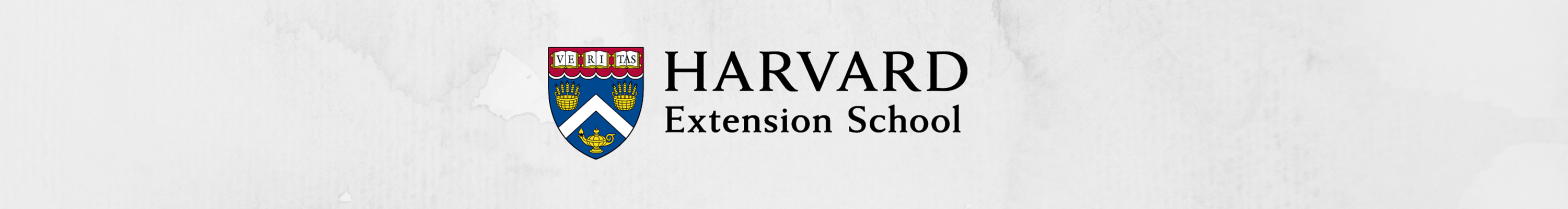 MUSE E-133  |  Fall Term 2016 |  CRN 15155

Performing the Digital Museum

Susan Hazan
August 30Introduction to the Course and to Pinterest
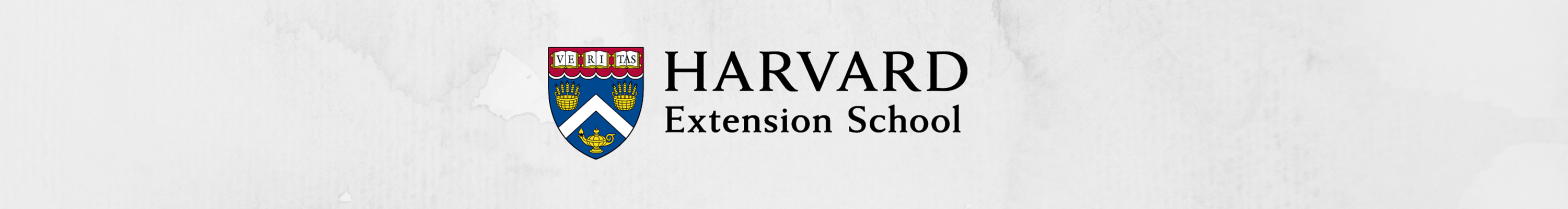 MUSE E-133 |  Performing the Digital Museum
Please introduce yourself
Mic checkTell us about yourself …. Where are you  located …. What you are studying..
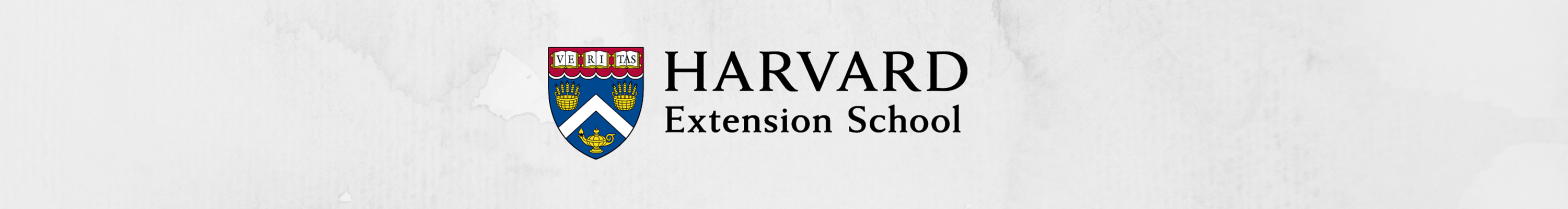 MUSE E-133 |  Performing the Digital Museum
August 30Introduction to the Course and to Pinterest
Unpacking basics
Assignments
Introduction to the Digital Museum
Introducing the class
Introduction to Pinterest
Weekly schedule
Discussion
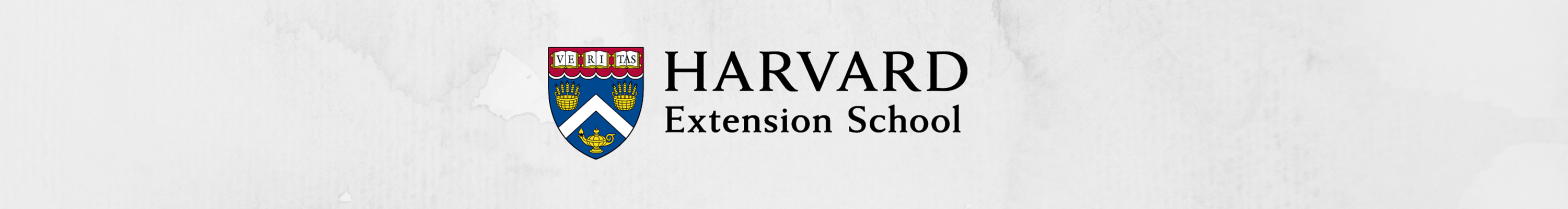 MUSE E-133 |  Performing the Digital Museum
Unpacking basics
For centuries, libraries, archives, and museums from across Europe have been the custodians of our rich and diverse cultural heritage.  They have preserved and provided access to the testimonies of knowledge, beauty, and imagination, such as sculptures, paintings, music, and literature.  

The new information technologies have created unbelievable opportunities to make this common heritage more accessible for all.  Culture is following the digital path and "memory institutions" are adapting the way in which they communicate with their public.

The New Renaissance, Report of the Comité des Sages
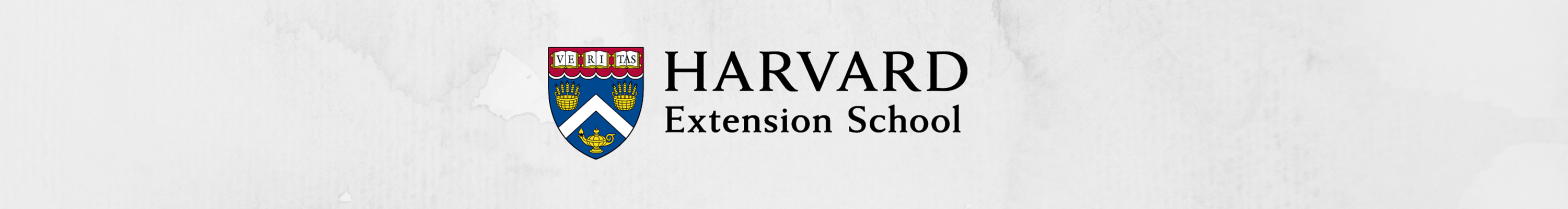 MUSE E-133 |  Performing the Digital Museum
Museums as custodians of our rich and diverse cultural heritage
New information technologies
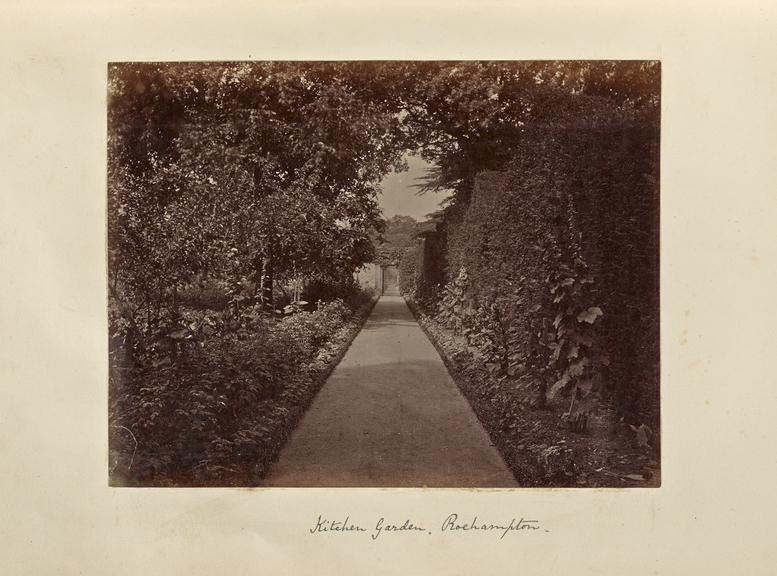 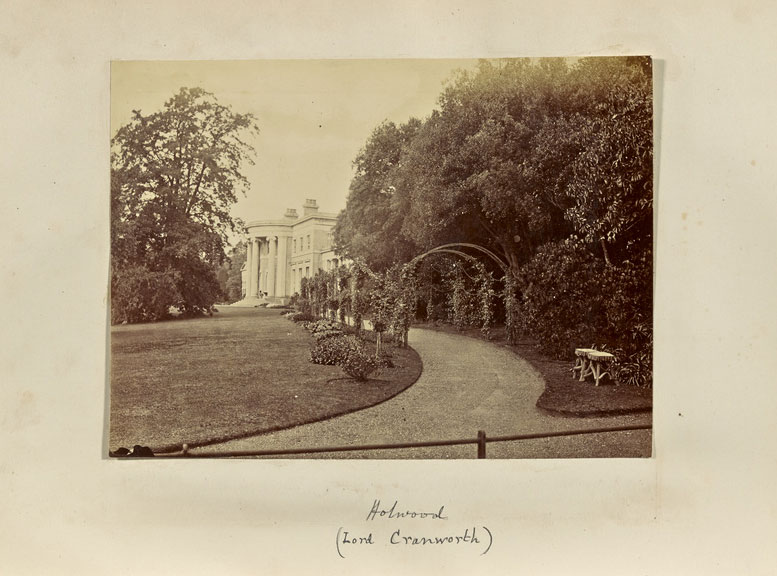 Ronald Ruthven Leslie-Melville, photographer (Scottish,1835 - 1906), Kitchen Garden. Roehampton., Scottish, 1860s, Albumen silver print, 18.5 × 24 cm (7 5/16 × 9 7/16 in.), 86.XA.21.77.
Ronald Ruthven Leslie-Melville, photographer (Scottish,1835 - 1906), Holwood (Lord Cranworth), Scottish, 1860s, Albumen silver print, 17.1 × 23.3 cm (6 3/4 × 9 3/16 in.), 86.XA.21.76.
Getty Open Content Program, http://www.getty.edu/about/opencontent.html
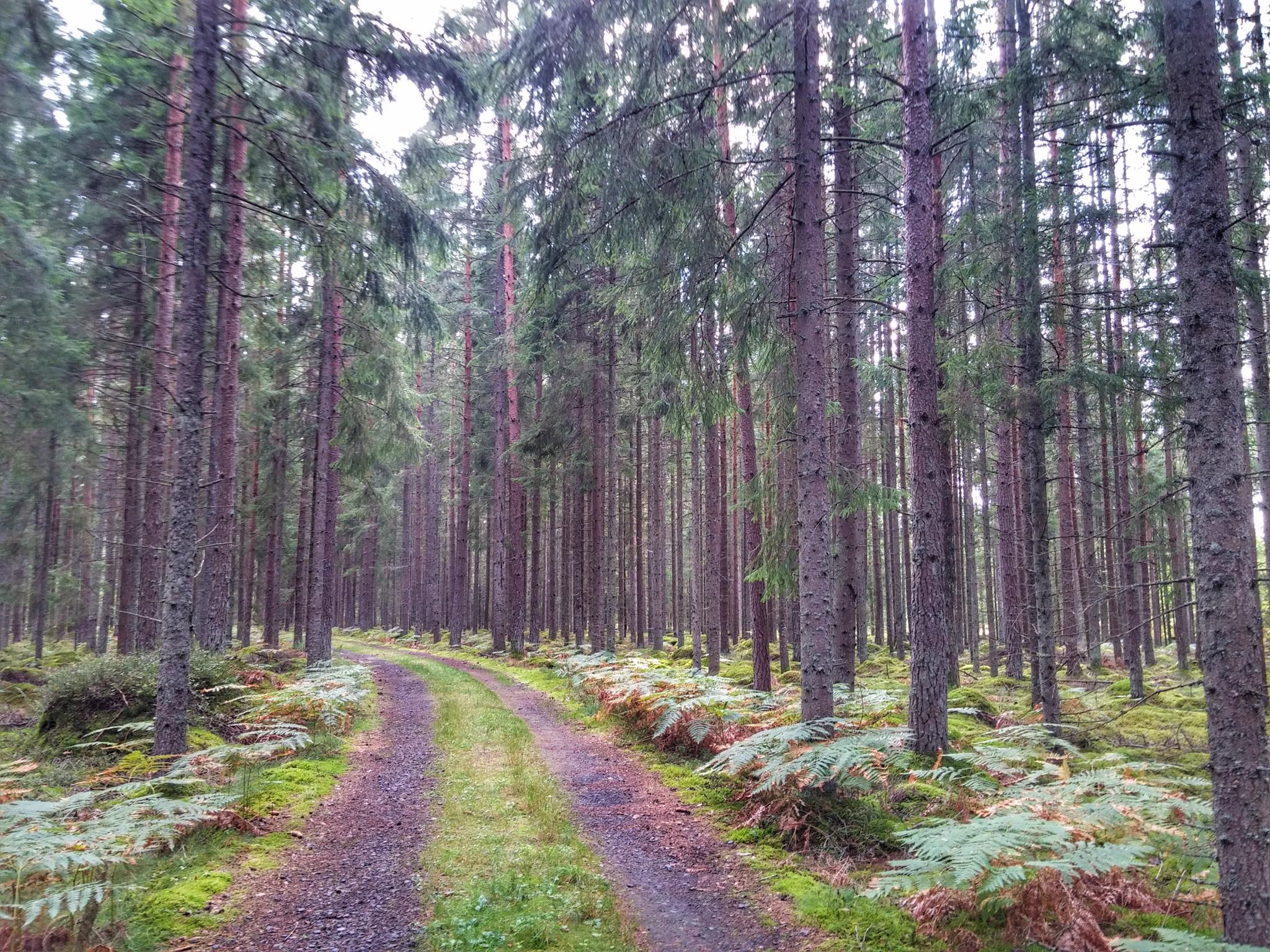 The Physical Museum
The Digital Museum
Marie Rytkölä, ‎Virestad i Bilder
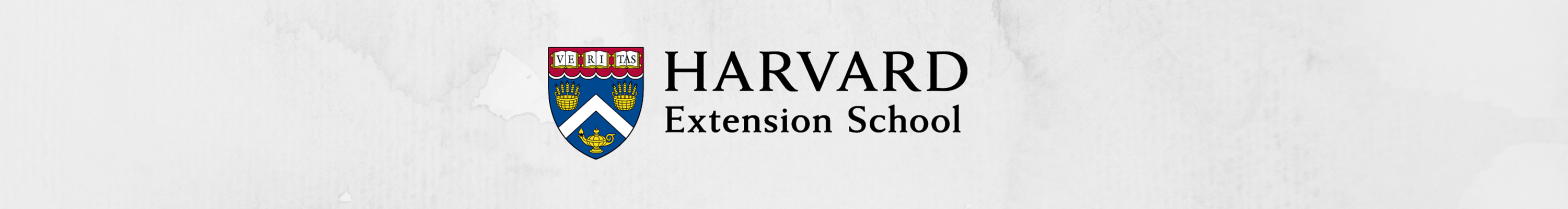 MUSE E-133 |  Performing the Digital Museum
The Physical Museum
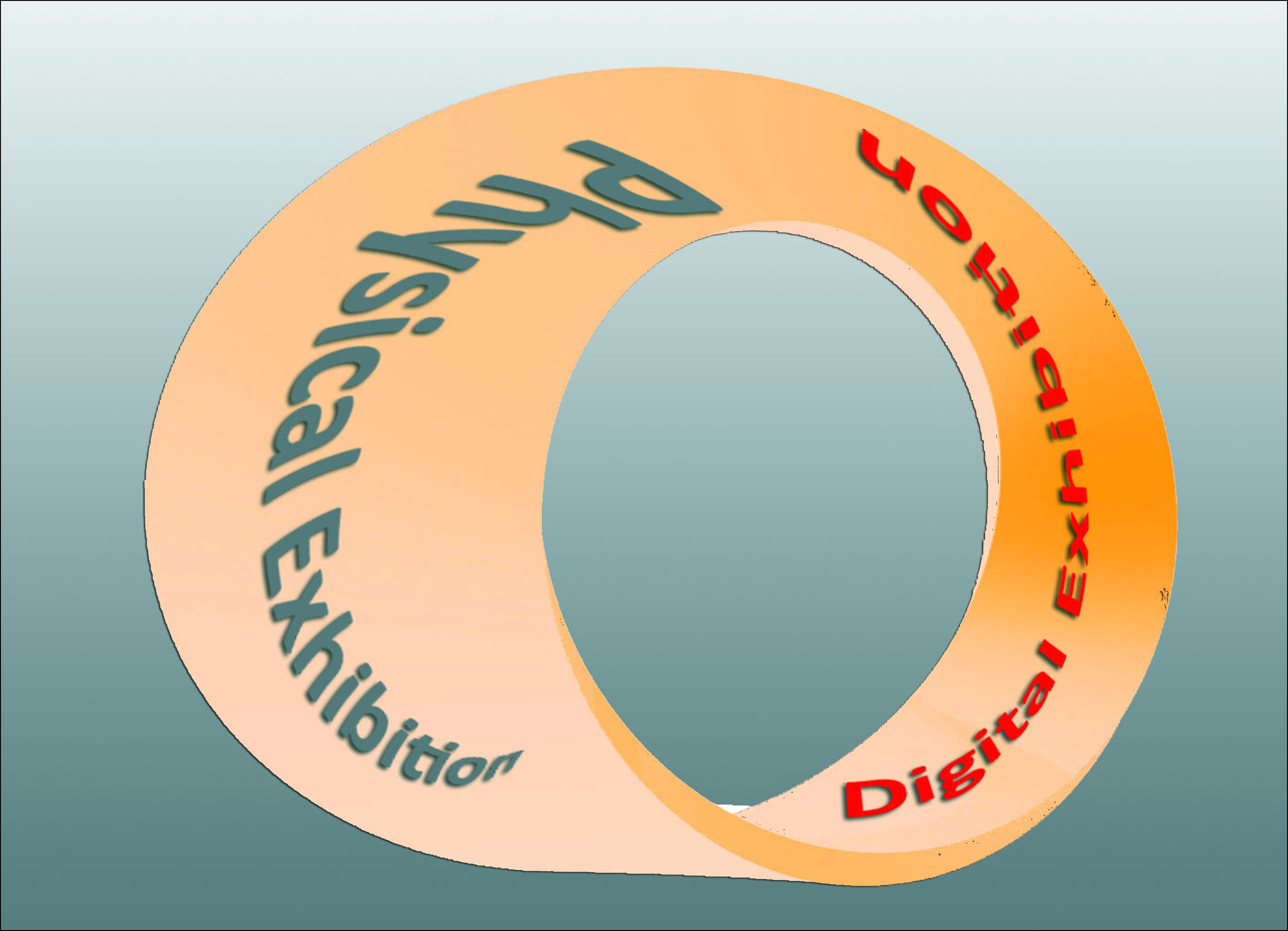 The Digital Museum
The  Mobius Museum
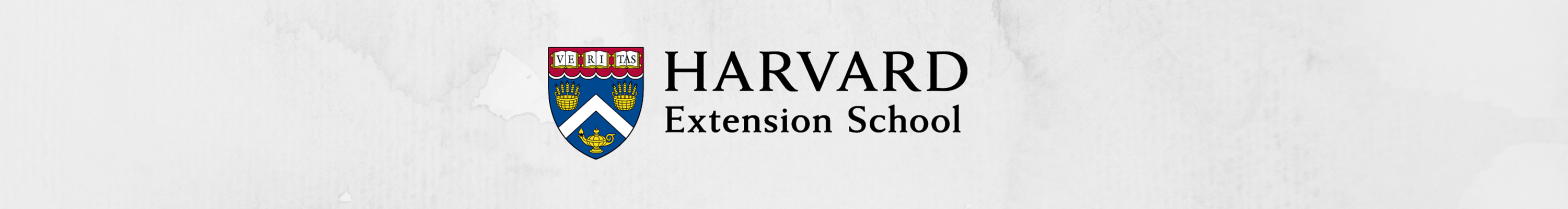 MUSE E-133 |  Performing the Digital Museum
Miniature objects, and re-scaled exhibitions move through the web; over apps or smartphones, and social media all act to represent the museum – albeit reduced to a diminutive performance over a tiny screen.
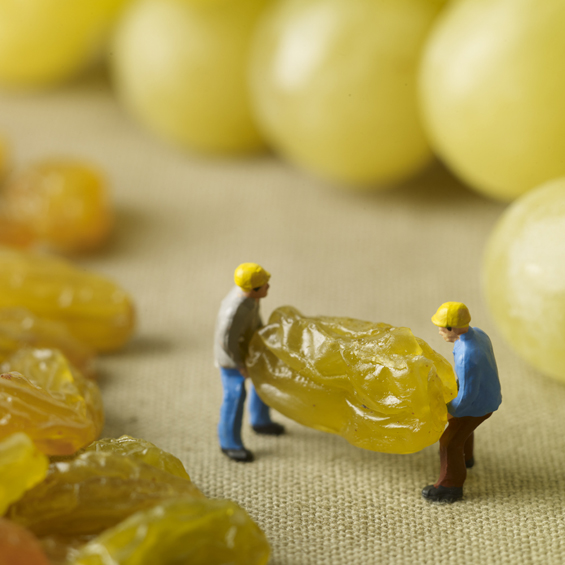 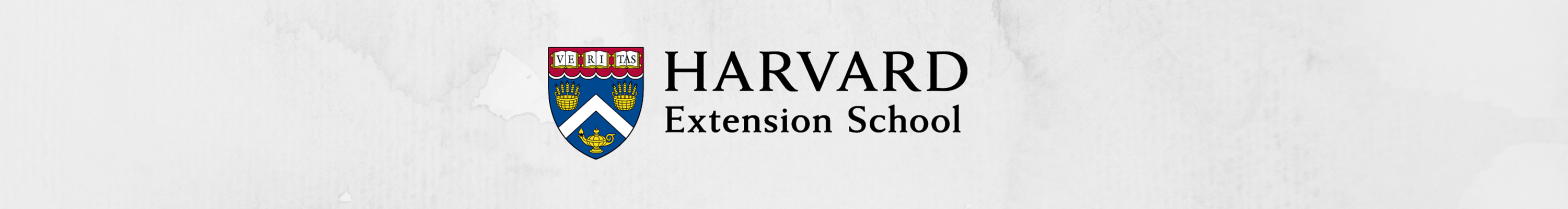 MUSE E-133 |  Performing the Digital Museum
In an age of digital reproduction, (where art, and artefacts are reproduced for the screen), do we view digital exhibitions, and online collections in any way comparable to how they encounter them during a physical museum visit?
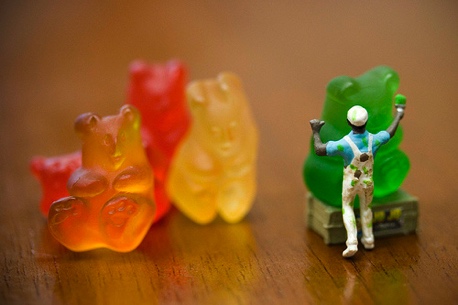 Getting a Fresh CoatElaine's photos
Cognitive dissonance
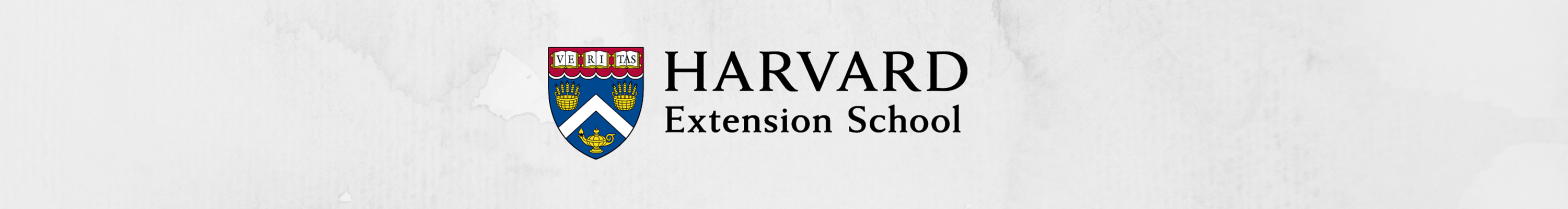 MUSE E-133 |  Performing the Digital Museum
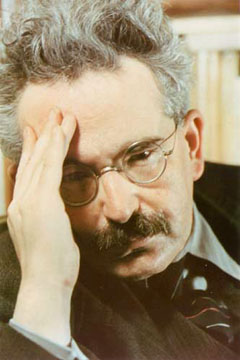 Walter Benjamin and the Aura
The Work of Art in an Age of Mechanical Reproduction (1937) in which he discusses the status of art, and its limitless reproduction through mechanical processes.
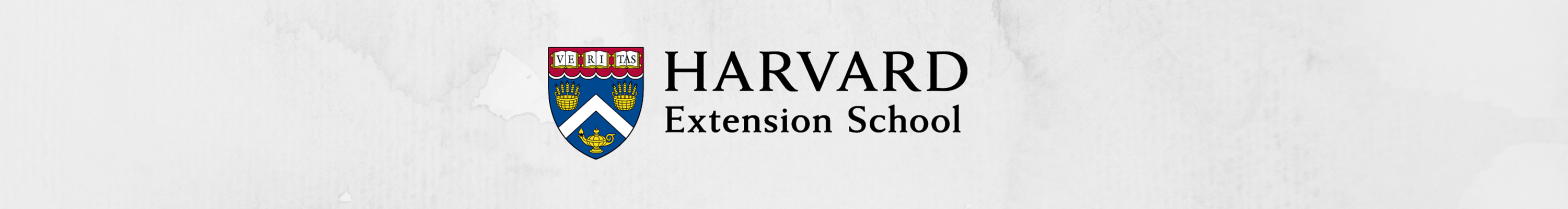 MUSE E-133 |  Performing the Digital Museum
Notions of trust in the physical object in the museum – are they transposed onto the digital object?

What happens when they leave the boundary of the Museum?

When is a Digital Museum NOT a Museum?
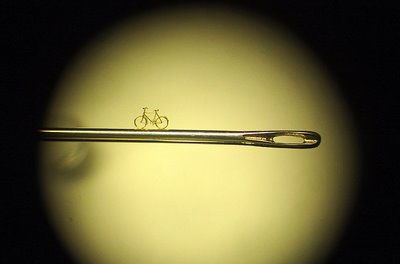 Willard-wigan
http://www.willard-wigan.com/
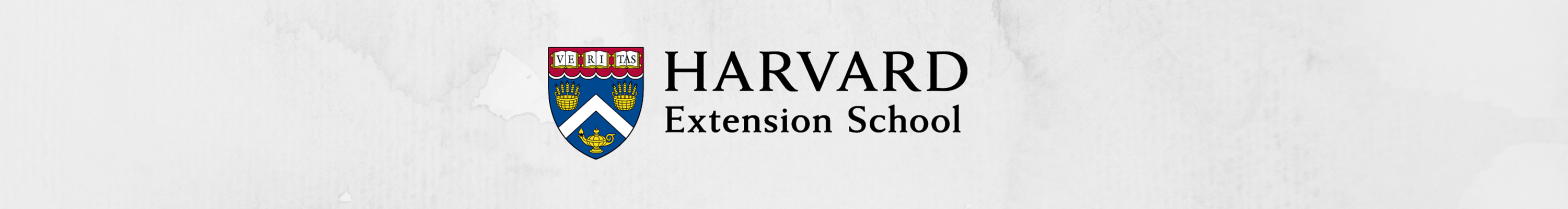 MUSE E-133 |  Performing the Digital Museum
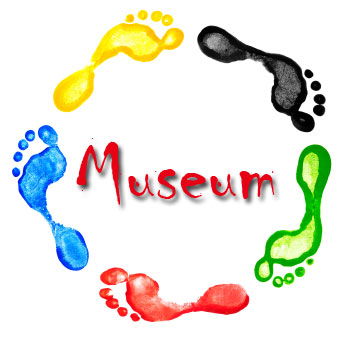 Can the virtual museum be a stand alone or is it always a digital footprint of a physical museum?
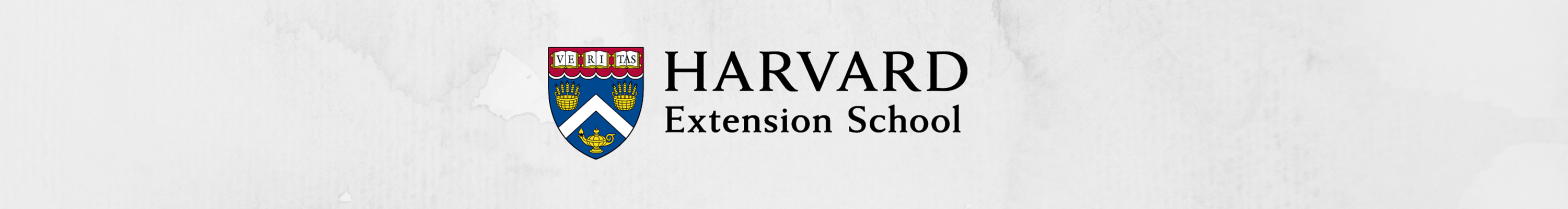 MUSE E-133 |  Performing the Digital Museum
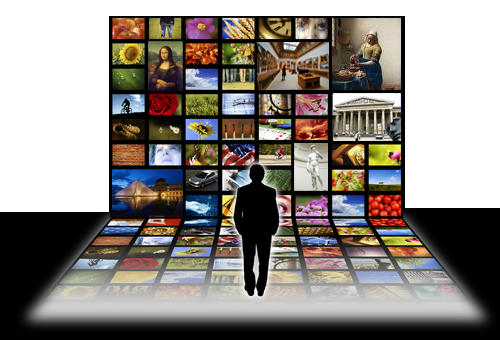 How is the Museum performed?

See sociologist Erving Goffman in The Presentation of Self in Everyday Life where he argues, perhaps in a Shakespearean way, that we present different aspects of ourselves in different situations as if we are actors (individuals) on stage and are performing in front of an audience.
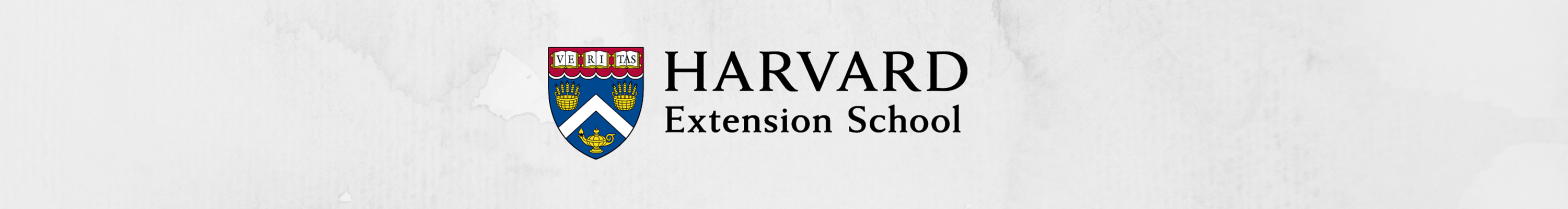 MUSE E-133 |  Performing the Digital Museum
Introducing the class
Why did you choose this particular course … what are your expectations?
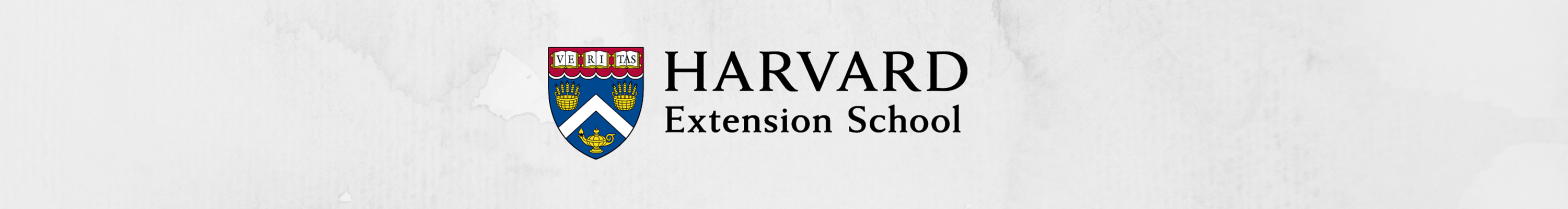 MUSE E-133 |  Performing the Digital Museum
Weekly schedule
August 30	Introduction to the course and to Pinterest
September 6	Museums on the web | The distributed museum; authenticity, originality and clone-ability
September 13	Swiping and tapping | Museums on the smartphone; apps and more apps
September 20	Museum and Web 2.0 | The responsive museum
September 27	Social media – whose narrative is it anyway? | Case study: Visualizing Isaiah
October 4 	Portals & aggregators | Cross-institutional collaboration
October 11	Serious gaming and the museum
October 18	Augmented reality | Pokémon in the museum
October 25 	Student Pinterest projects | Discussion and proposals
November 1	3D visualization | Replacing, resizing and re-distributing
November 8	3D printing | © implications for the museum
November 15	Makers & the Flipped Museum | The digital museum as an experiential, autonomous space
November 22	Digital Horizons | 1 year, 3 years, 5 years
November 29	Curated projects | Student presentations I
December 6	Curated projects | Student presentations II
December 13	Curated projects | Student presentations III
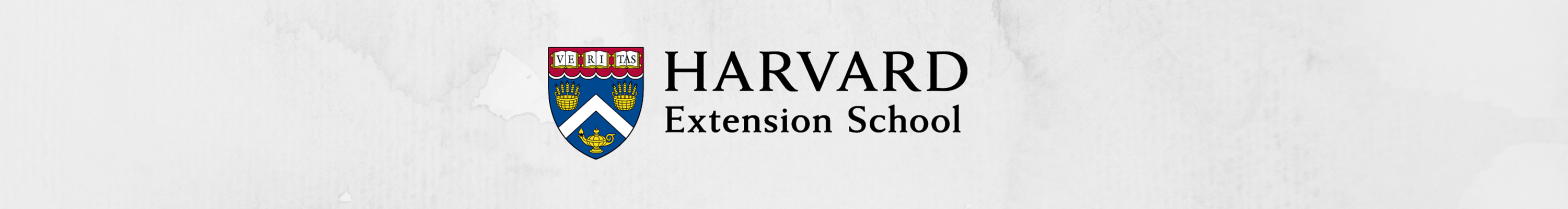 MUSE E-133 |  Performing the Digital Museum
Assignments
Website evaluation report/critique (2-3 pages)	Due Sep 20	15 Points
Exhibition proposal				Due Oct 4	Not graded but compulsory
Mobile App evaluation/critique (2-3 pages)		Due Oct 25	15 Points
Thematic exhibition (Pinterest)			Due Dec 13	30 PointsEssay on thematic exhibition (12-15 pages)               Due Dec 13	30 PointsOnline participation					              10 Points
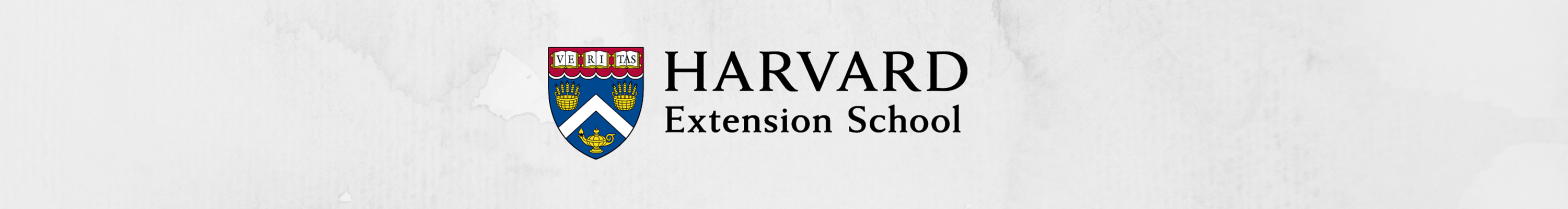 MUSE E-133 |  Performing the Digital Museum
Introduction to the Digital Museum
Aura
Performing the Museum
The Museum without Walls
The Distributed Museum
Wonder
Consuming the Museum
Introduction to the Digital Museum
The Work of Art in the Age of  Digital Reproduction
Walter Benjamin’s 1937 essay 'The Work of Art in an Age of Mechanical Reproduction' (1992), calls attention to the status of art and its limitless reproduction through mechanical processes

The seminal essay has inspired critics and theorists in many fields across the disciplines of visual culture, media studies, and cultural studies, and has informed their writings on photography, cinema and artistic practice.
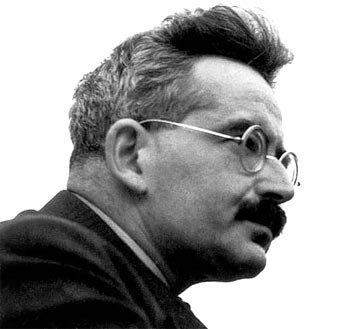 Benjamin Walter (1936). The Work of Art in the Age of Mechanical Reproduction. 
In: Arendt Hannah (1985, ed.). Illustrations: Walter Benjamin – Essays and Reflections. 
New York: Schocken Books, pp. 217-251.
Introduction to the Digital Museum
The Work of Art in the Age of  Digital Reproduction
In principle, the work of art has always been reproducible. Objects made by humans could always be copied by humans.

Replicas were made by pupils in practicing for their craft, by masters in disseminating their works, and, finally, by third parties in pursuit of profit. 

But the technological reproduction of artworks is something new.
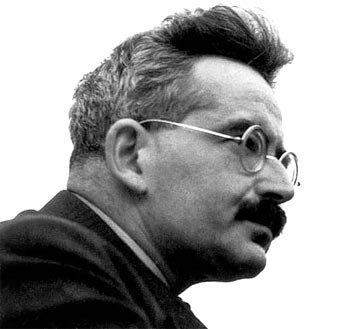 Benjamin Walter (1936). The Work of Art in the Age of Mechanical Reproduction. 
In: Arendt Hannah (1985, ed.). Illustrations: Walter Benjamin – Essays and Reflections. 
New York: Schocken Books, pp. 217-251.
Introduction to the Digital Museum
The Work of Art in the Age of  Digital Reproduction
What has been forfeited here concerns the quality of the art object.  Mechanical reproduction causes objects to lose their singularity, and with this loss their historical testimony is jeopardized.  

Even the most perfect reproduction of a work of art is lacking in one element’ – Benjamin argues:
 
its presence in time and space, its unique existence at the place where it happens to be.  This unique existence of the work of art determined the history to which it was subject throughout the time of its existence.  This includes the changes which it may have suffered in physical condition over the years as well as the various changes in its ownership.
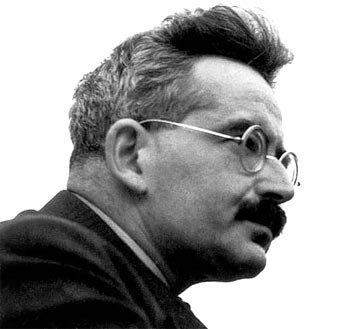 Benjamin Walter (1936). The Work of Art in the Age of Mechanical Reproduction. 
In: Arendt Hannah (1985, ed.). Illustrations: Walter Benjamin – Essays and Reflections. 
New York: Schocken Books, pp. 217-251.
Introduction to the Digital Museum
The Work of Art in the Age of  Digital Reproduction
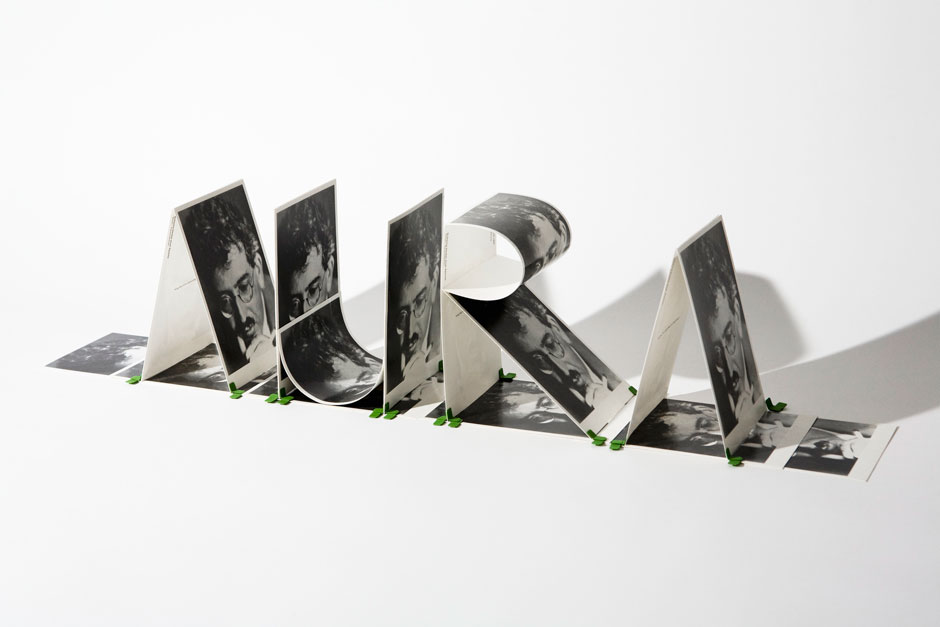 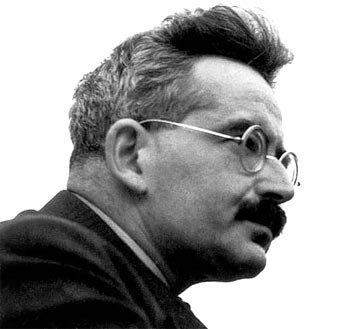 The Importance of the Aura in Digital Humanities (AFF601)
23rd October 2014 NealeRo
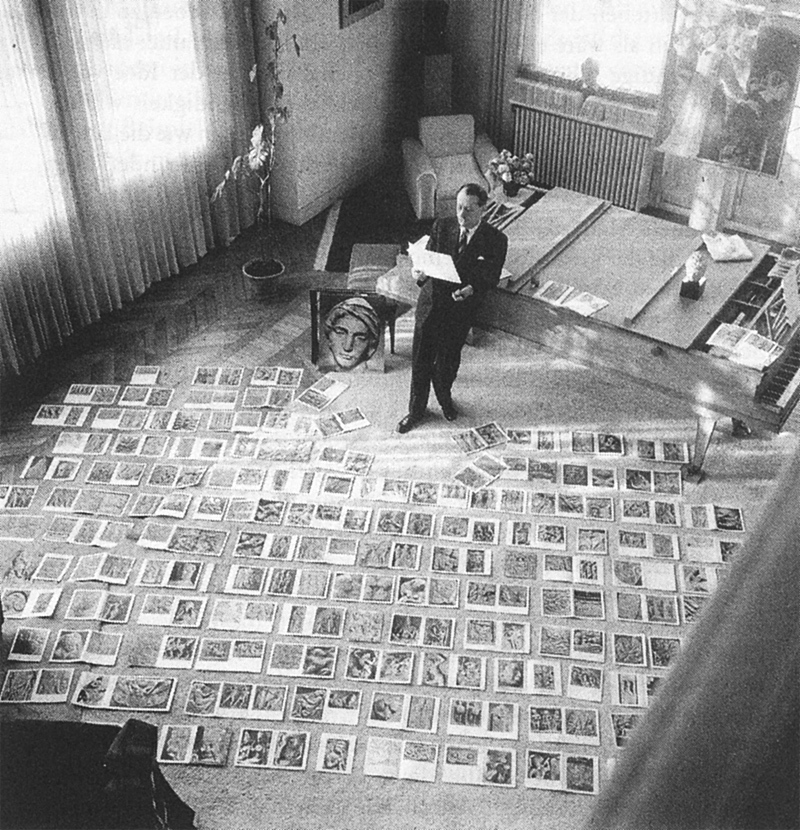 Introduction to the Digital Museum
In 1967, French art historian and author, Andre Malraux celebrated the mechanical reproduction of the photographic album.  ‘We can study Gothic figures', asserted Malraux: 
 
separated from the profusion of the cathedrals, and Indian art freed of the luxuriance of its temples but retaining their atmosphere.  The isolation of the album sometimes brings about a metamorphosis resulting from enlargement, sometimes enables us to discover and compare, and sometimes reveals facts we had not previously known. Through his use of the fragment, the photographer instinctively restores to certain works their due place in the company of the elect.
“Le Musée imaginaire” by André Malraux
The Museum without Walls
“André Malraux chez lui” (©Maurice Jarnoux).
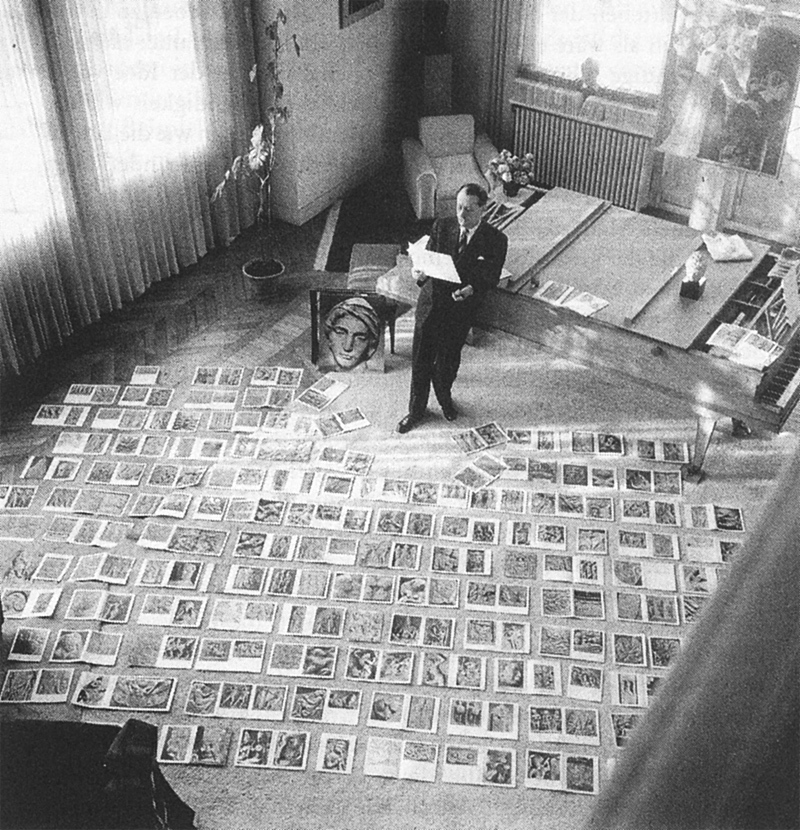 Introduction to the Digital Museum
This celebration, however, is also tempered with a loss: the recognition of the problematic reproduction of certain objects which, as Malraux suggests, ‘

when reproduced on the same page, such widely differing objects as a tapestry, an illuminated manuscript, a painting, a statue, or a medieval stained-glass window lose their colours, their texture, and dimension (the sculpture also loses something of its volume), and it is their common style that benefits.
“Le Musée imaginaire” by André Malraux
The Museum without Walls
“André Malraux chez lui” (©Maurice Jarnoux).
Introduction to the Digital Museum
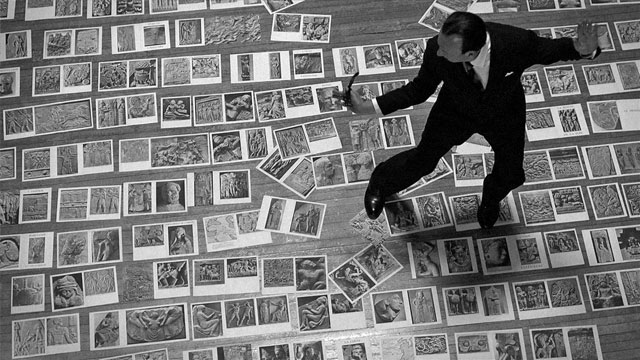 Artist Dennis Adams Remakes Andre Malraux’s “Imaginary Museum” in a New Video
“Le Musée imaginaire” by André Malraux
The Museum without Walls
Introduction to the Digital Museum
Test subjects were told to imagine that the Mona Lisa was destroyed in a fire, but that there happened to be a perfect copy that even experts couldn’t tell from the original.
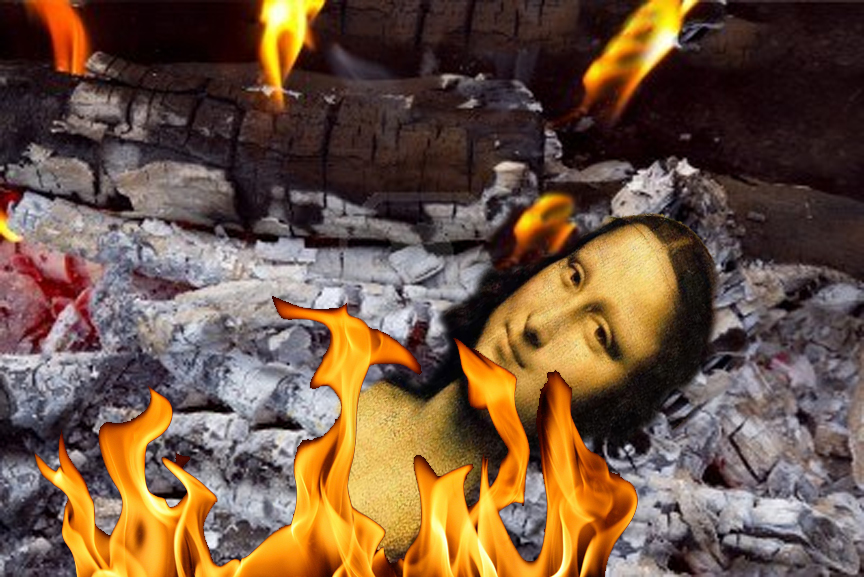 Susan Hazan and Sorin Herman
Image © Hazan
Jesse Prinz. Professor of Philosophy at the City University of New YorkHow wonder works
Introduction to the Digital Museum
If they could see just one or the other, would they rather see the ashes of the original Mona Lisa or a perfect duplicate?
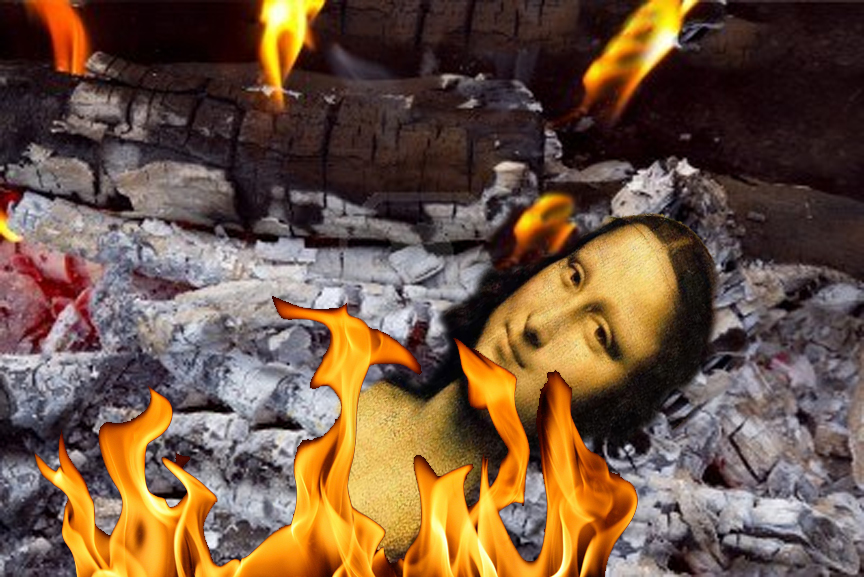 Susan Hazan and Sorin Herman
Image © Hazan
Jesse Prinz. Professor of Philosophy at the City University of New YorkHow wonder works
Introduction to the Digital Museum
Eighty per cent of their respondents chose the ashes.
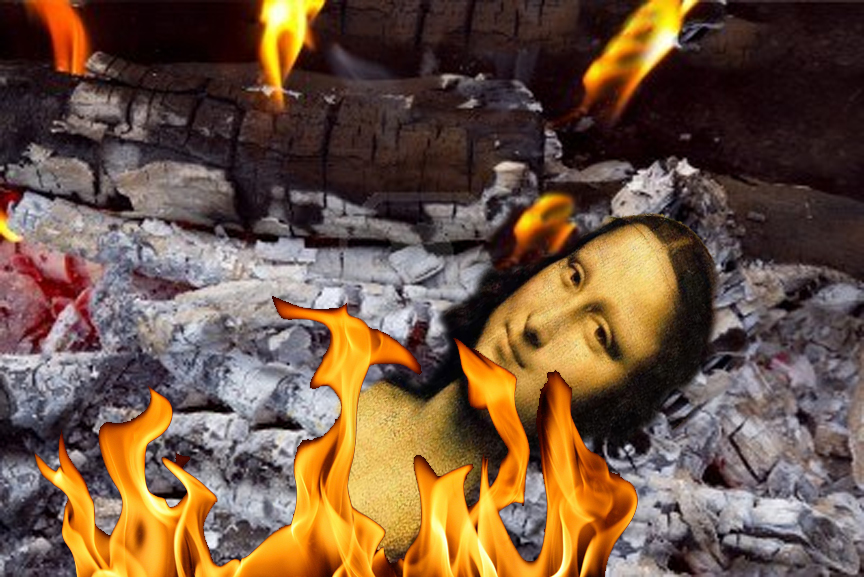 Susan Hazan and Sorin Herman
Image © Hazan
Jesse Prinz. Professor of Philosophy at the City University of New YorkHow wonder works
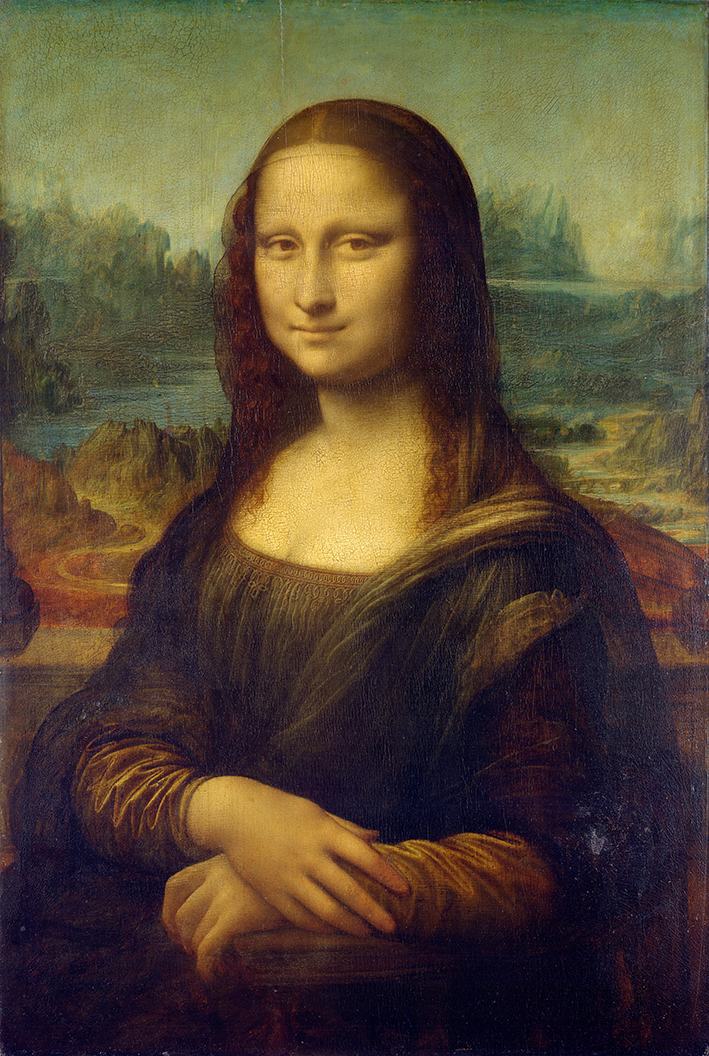 Introduction to the Digital Museum
Apparently we disvalue copies and attribute almost magical significance to originals.
Jesse Prinz. Professor of Philosophy at the City University of New YorkHow wonder works
Mona Lisa Leonardo da Vincihttps://commons.wikimedia.org/w/index.php?curid=15442524
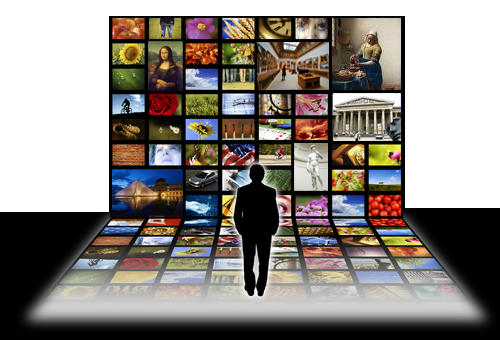 Introduction to the Digital Museum
Performing the Museum
Introduction to the Digital Museum
Where is the museum for the digital generation? 

We use the term ‘the distributed museum’ to describe the form that the museum takes as it is part of the creation and movement among new spaces that comprise contemporary networked learning environments. 

No longer located in a particular physical space, the museum extends its presence through all sorts of virtual spaces on the Web as well as in the transient spaces created through the diverse practices and technologies of mobility. 

This paper offers an analytical framework to describe and map the museology of the distributed museum as it unfolds across conceptual divides between physical and the virtual, the fixed and the mobile, and closed and open.

Understanding the Distributed Museum: Mapping the Spaces of Museology in Contemporary CultureSusana Bautista and Anne Balsamo, University of Southern California, Los Angeles, California, U.S.A. Download paper
Performing the Museum
Introduction to the Digital Museum
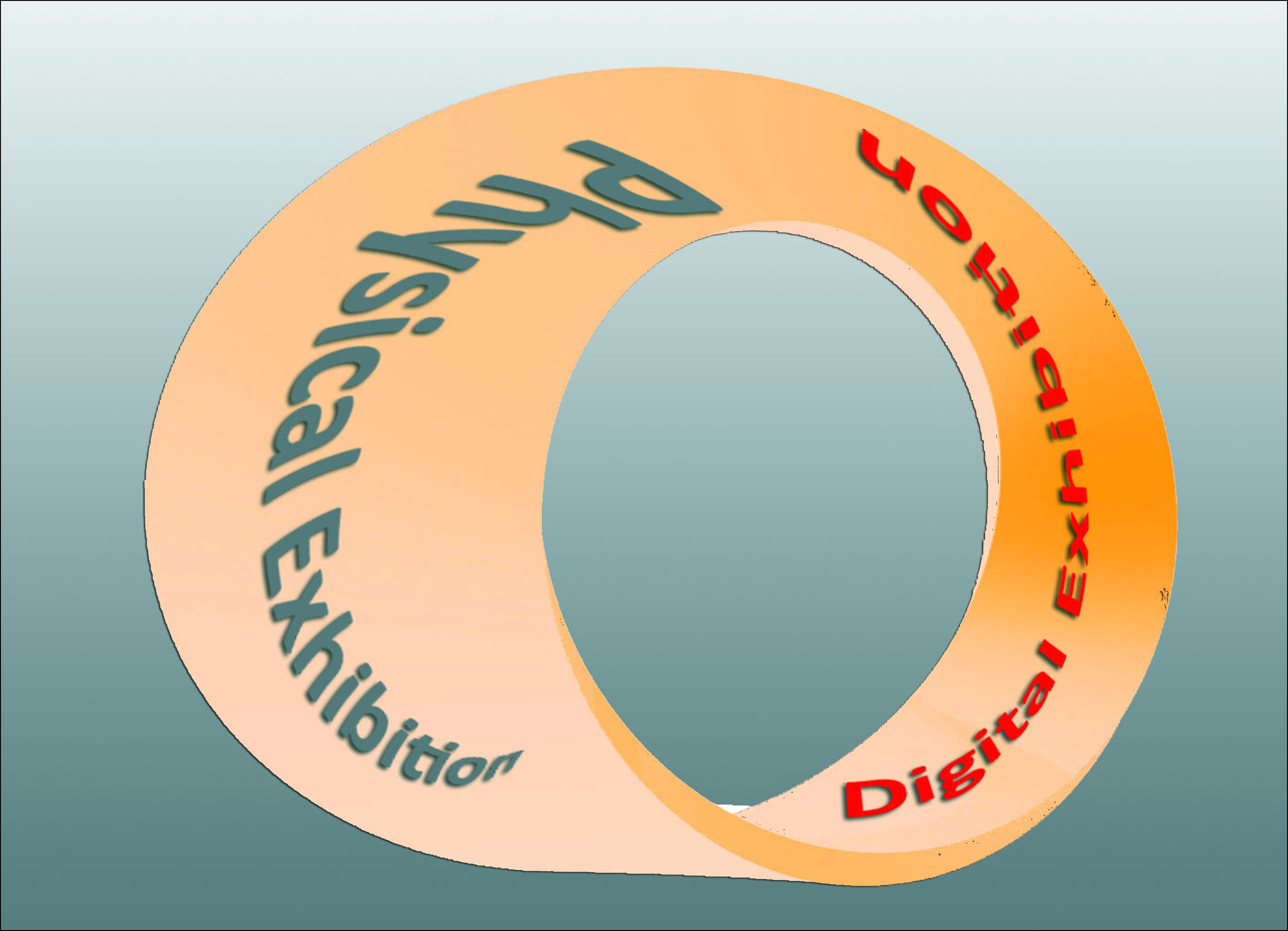 Pierre Lévy takes exception to the ideas of real and virtual as dialectical counterparts, and argues that ‘virtualization, or the transition to a problematic, in no way implies a disappearance in illusion or dematerialization.  Rather it should be understood as a form of "desubstantation”

 [...] the body as flame, the text as flux’ 

(Lévy 1998: 169).  To avoid locating real and virtual in such a dichotomy, he likens this desubstantation to the Moebius effect, 

'which organizes the endless loop of the interior and exterior – the sharing of private elements and the subjective integration of public items’ (ibid.: 169).
Performing the Museum
Introduction to the Digital Museum
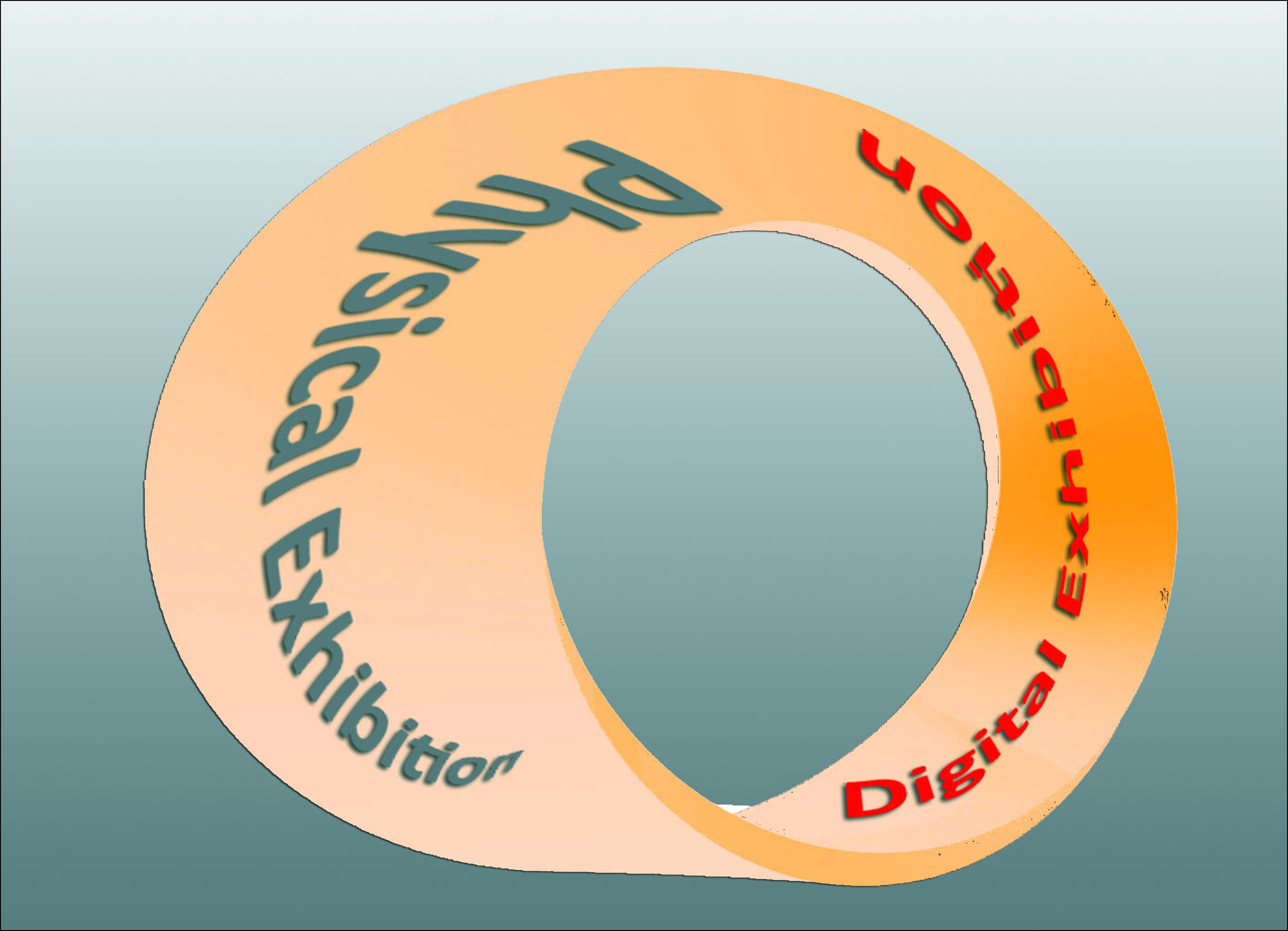 The integration of the material and dematerialised; the tangible and intangible, create new forms of museum hybridity that is continuously modifying the museum experience. 

Bringing together practices that have traditionally revolved around the tangible object with the emerging methods of collecting and displaying art that refuses to remain fixed within its fours walls; the museum now functions in an endless loop of interior and exterior presence.
Performing the Museum
Introduction to the Digital Museum
The move from 'old' to 'new' media describes a modification of the technological platform, rather than a radical change in content

From traditional print distribution and terrestrial TV

to webcasting, podcasting and electronic peer to peer communications over the Internet – Web 2:0
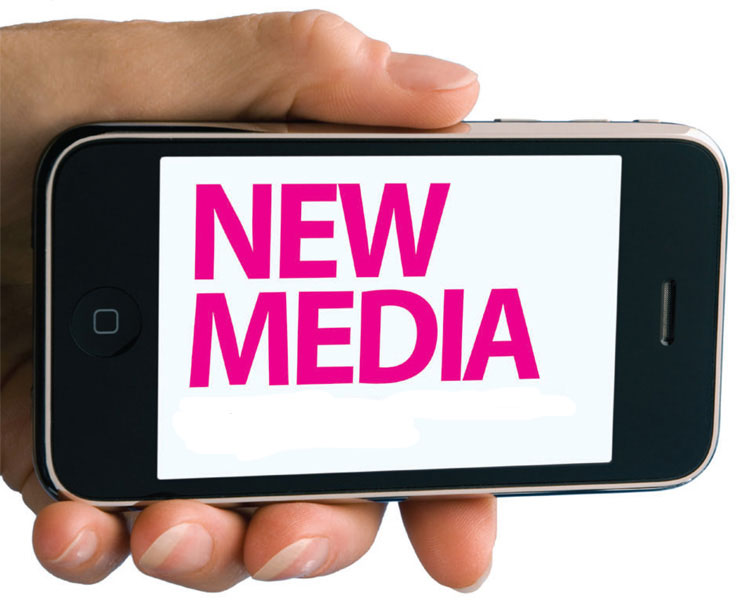 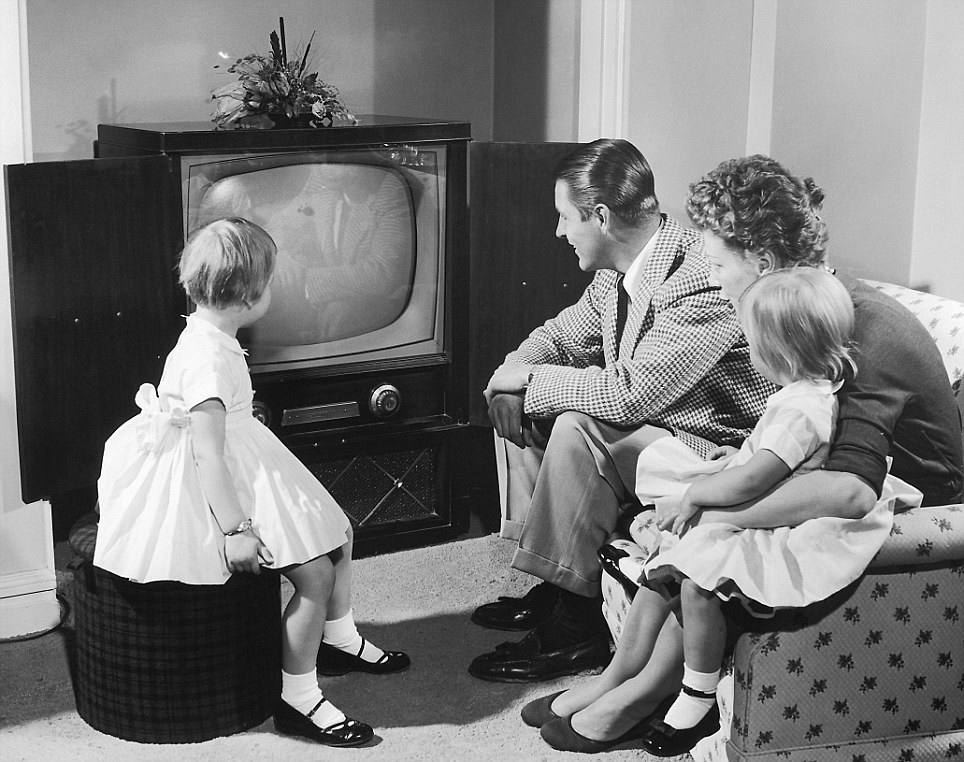 Introduction to the Digital Museum
Introduction to the Digital Museum
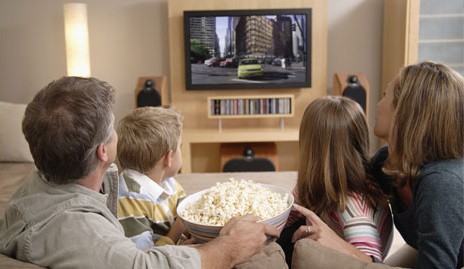 Introduction to the Digital Museum
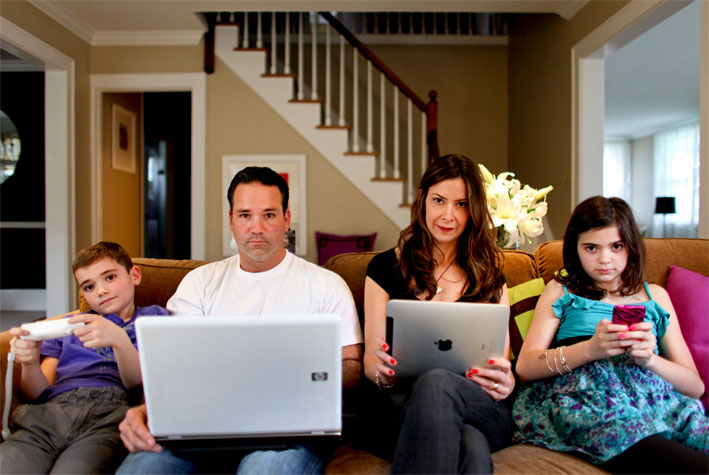 Introduction to the Digital Museum
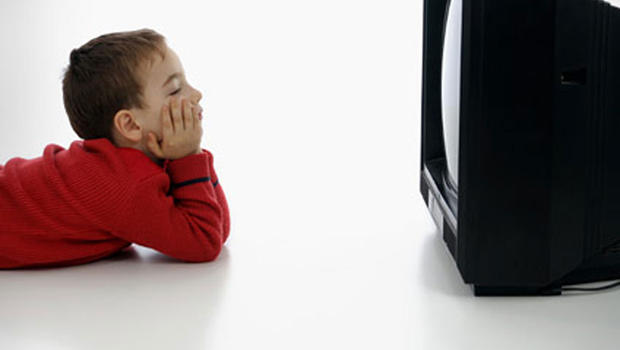 Introduction to the Digital Museum
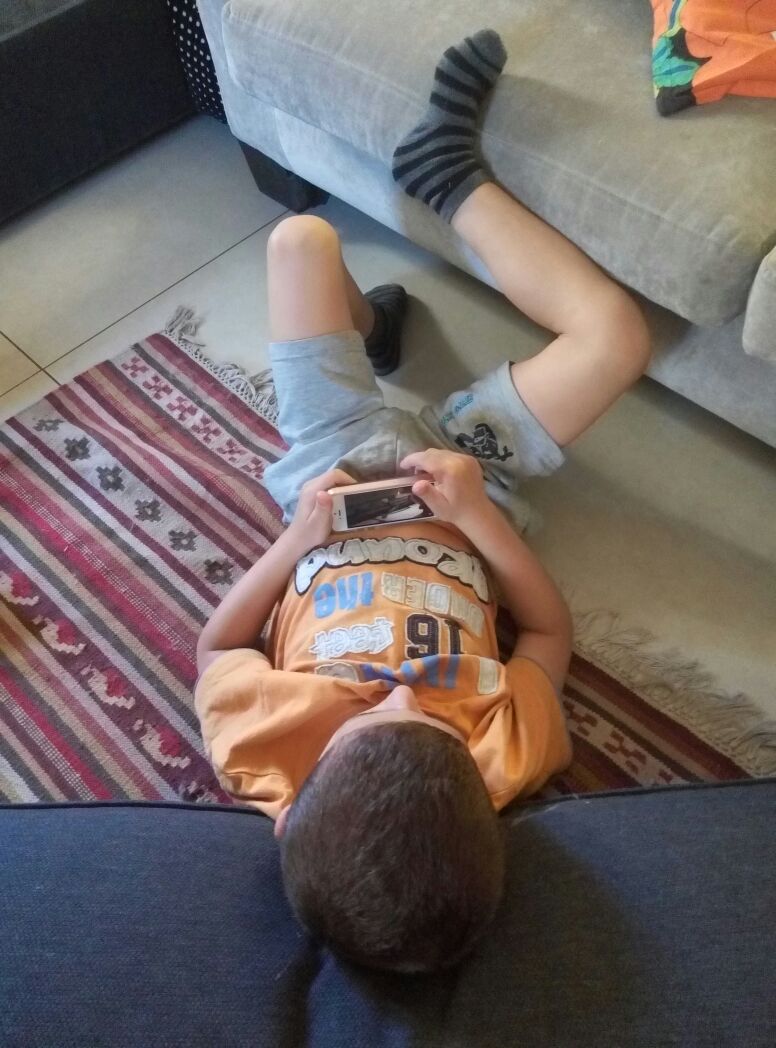 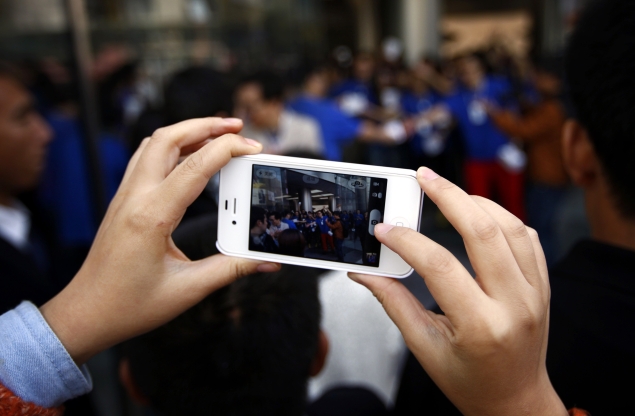 Now everything falls into the palm of our hand…
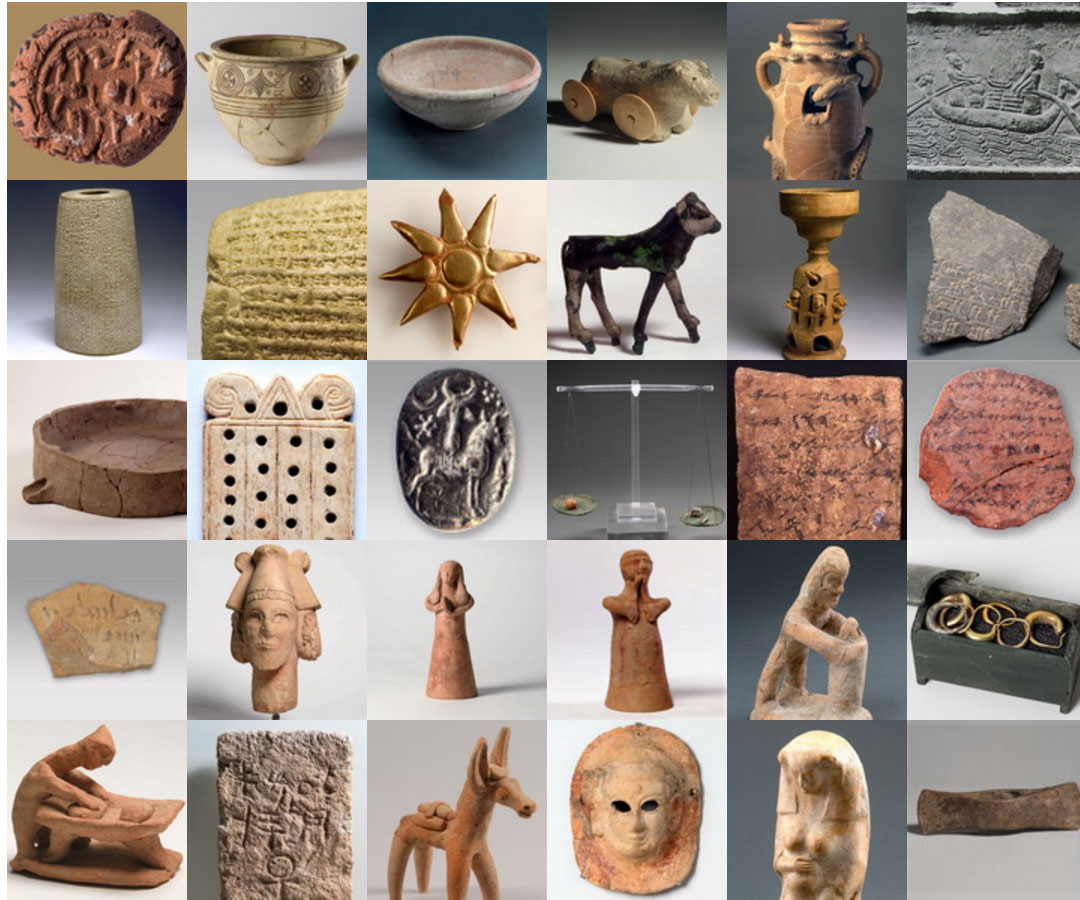 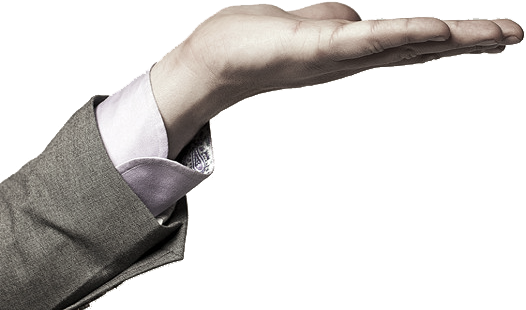 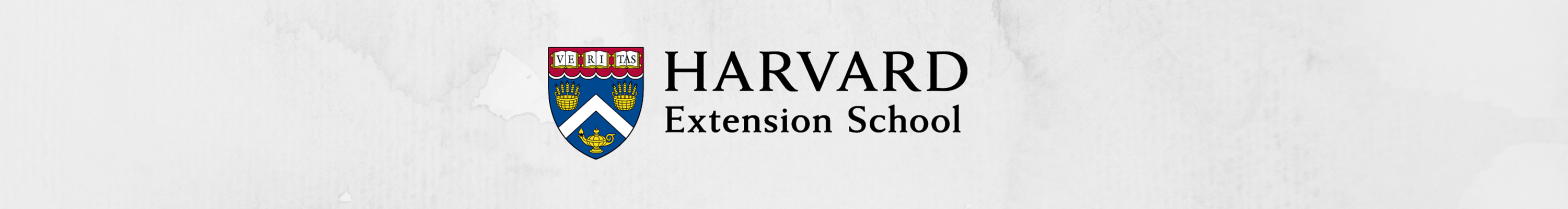 MUSE E-133 |  Performing the Digital Museum
Off-Key, but on Point
Sam Lansky @samlansky  Aug. 11, 2016

Streep pretends to pull out a phone and stare at the screen. “Now everyone sees films like this,” she says. “I see them on the plane. The cinematographer–all the attention to detail, all the overweening thought that goes into each shot–and it looks like this!” She mimes looking at a phone again. “Then they pause it. Then they say, ‘How’s the chicken?’ Then they come back, and they pick it up again.”

A film like Florence Foster Jenkins, with its rare blend of A-list performers and tonal levity, should be experienced the old-fashioned way, says Streep. “Size matters,” she says. “When you go to the movie theater, there’s something great about it.” Seeing it with other people also makes it, quite simply, funnier. “Here’s the laugh you get when you watch a comedy by yourself,” she says, releasing a halfhearted guffaw. “The saddest sound in the world.”
 
http://time.com/4447987/off-key-but-on-point/
 
August 22, 2016 issue of TIME.
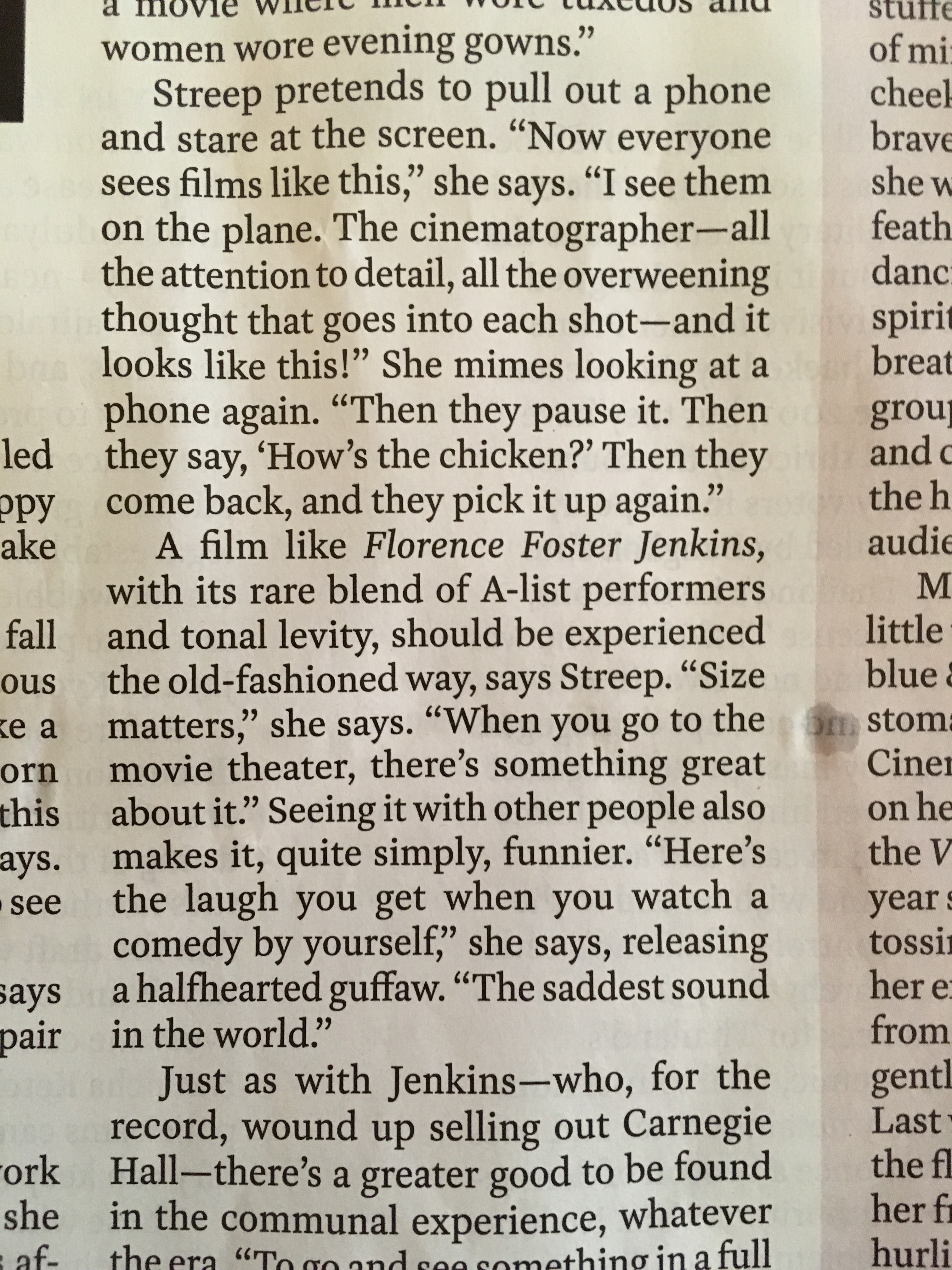 So …. why do we actually need the bricks-and-mortar building that maintains material collections on behalf of the public?
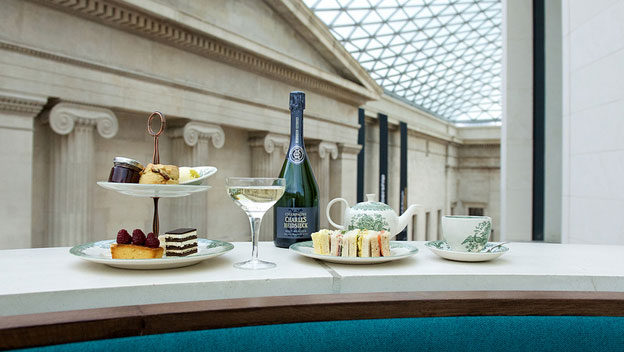 Tea at the Great Court Café,The British Museum
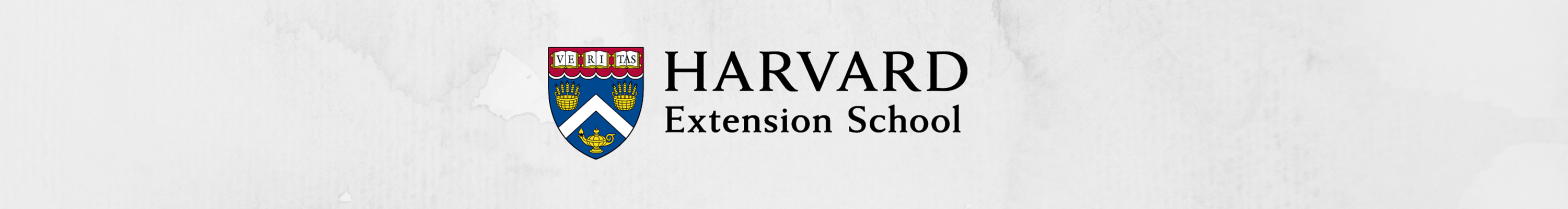 MUSE E-133 |  Performing the Digital Museum
Introduction to Pinterest
Pins – individual works/images

Boards – aggregation of images 
Curating – thematic organization of boards as an exhibition

Each Pin you see on Pinterest links back to the site it came from
https://help.pinterest.com/en/guide/all-about-pinterest
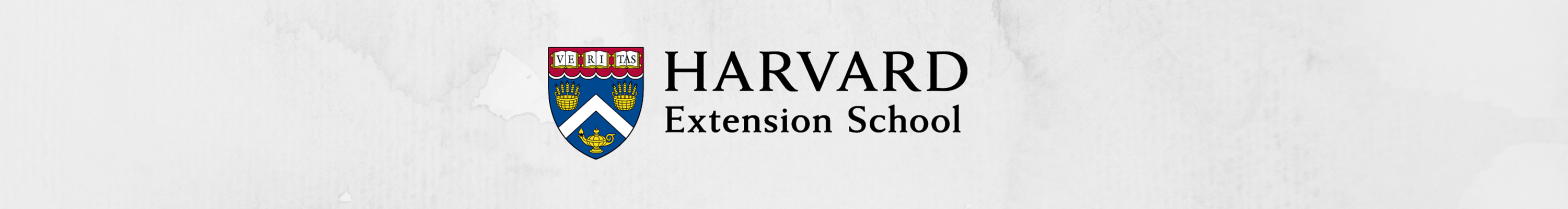 MUSE E-133 |  Performing the Digital Museum
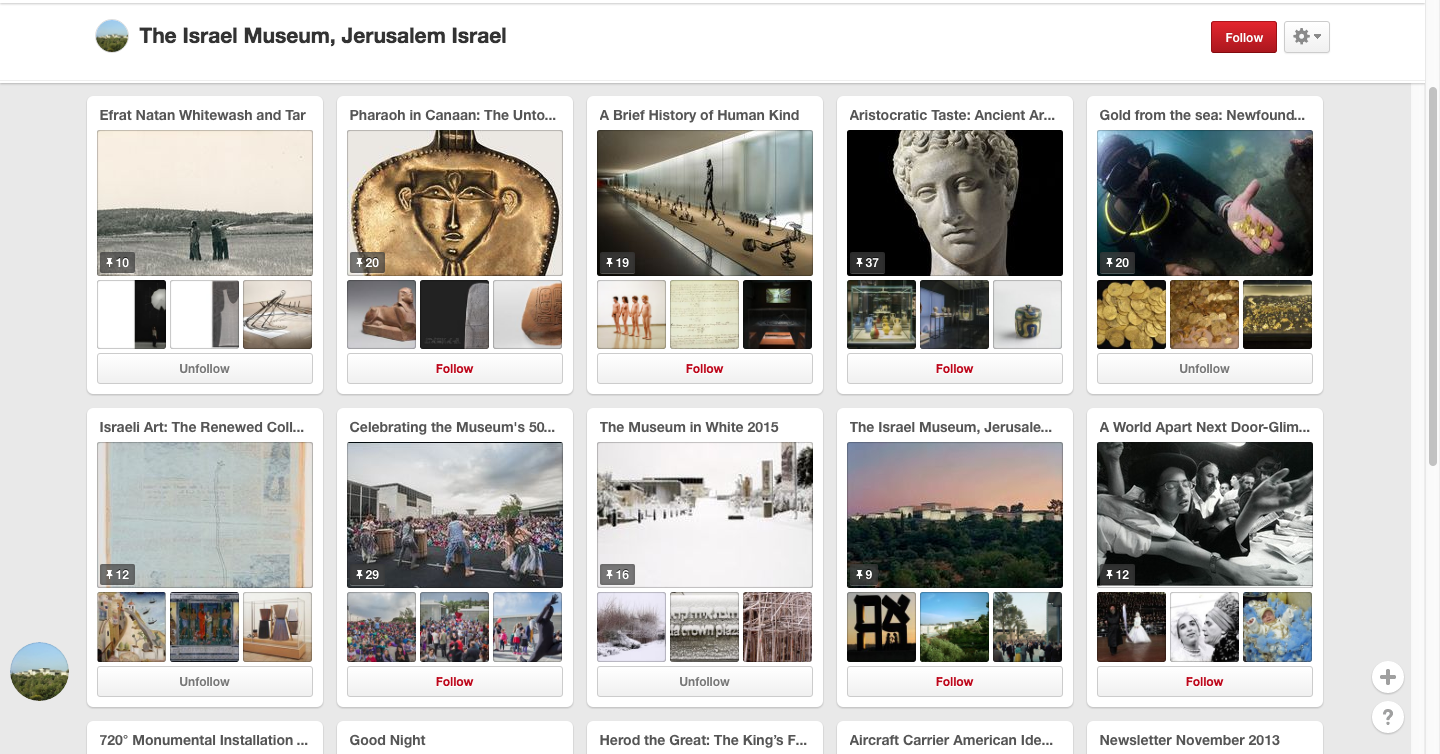 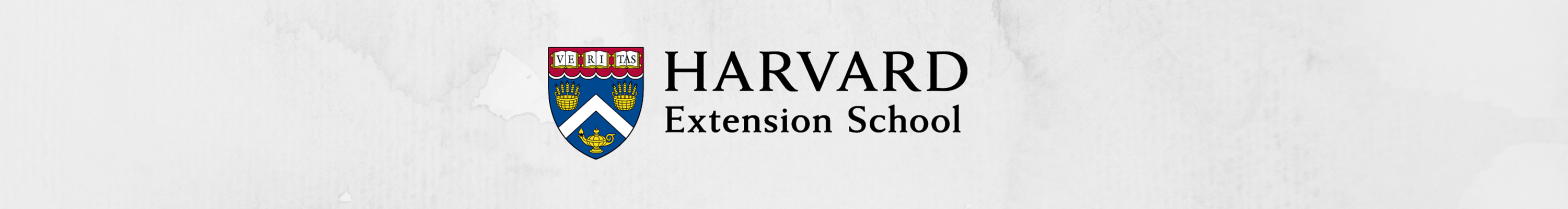 MUSE E-133 |  Performing the Digital Museum
Introduction to the course: Performing Digital Museum 
Introduction to Pinterest - August 30Links
Off-Key, but on Point, TIME, Sam Lansky @samlansky  Aug. 22, 2016
http://time.com/4447987/off-key-but-on-point

The New Renaissance, Report of the Comité des Sageshttp://www.museumsandtheweb.com/biblio/the_new_renaissance_report_of_the_comit_des_sages_ref.html

The Presentation of Self in Everyday Life, Erving Goffman, 1959 

Benjamin Walter (1936). The Work of Art in the Age of Mechanical Reproduction

The Importance of the Aura in Digital Humanities (AFF601), 23rd October 2014 NealeRo

Artist Dennis Adams Remakes Andre Malraux’s “Imaginary Museum in a New Video

Understanding the Distributed Museum: Mapping the Spaces of Museology in Contemporary CultureSusana Bautista and Anne Balsamo, University of Southern California, Los Angeles, California, U.S.A. Download paper

How wonder works, Jesse Prinz. Professor of philosophy at the City University of New York
Introduction to Pinterest
Lévy, P. (1998) Becoming Virtual, Reality in the Digital Age, New York and London: Plenum Trade.

Tetravol is an architecture and urbanism buffet specializing in computer image generations

Getty Open Content Program, http://www.getty.edu/about/opencontent.html
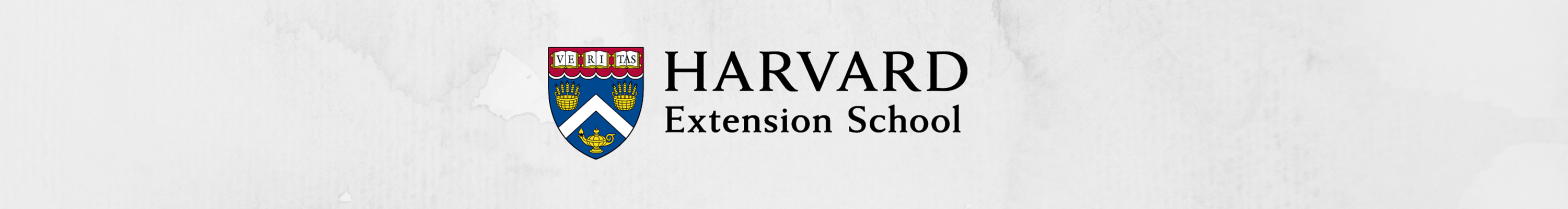 MUSE E-133 |  Performing the Digital Museum
http://www.musesphere.com/performing
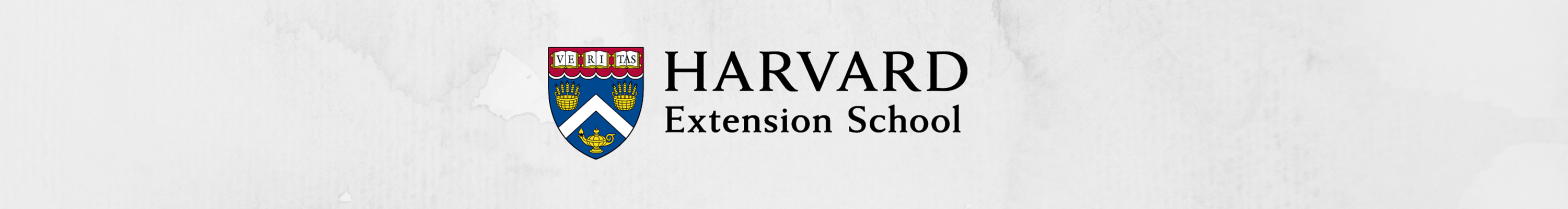 MUSE E-133 |  Performing the Digital Museum
Contact
shazan@imj.org.il
Skype – shazan22
Jerusalem time zone – currently UTC/GMT +2 hours
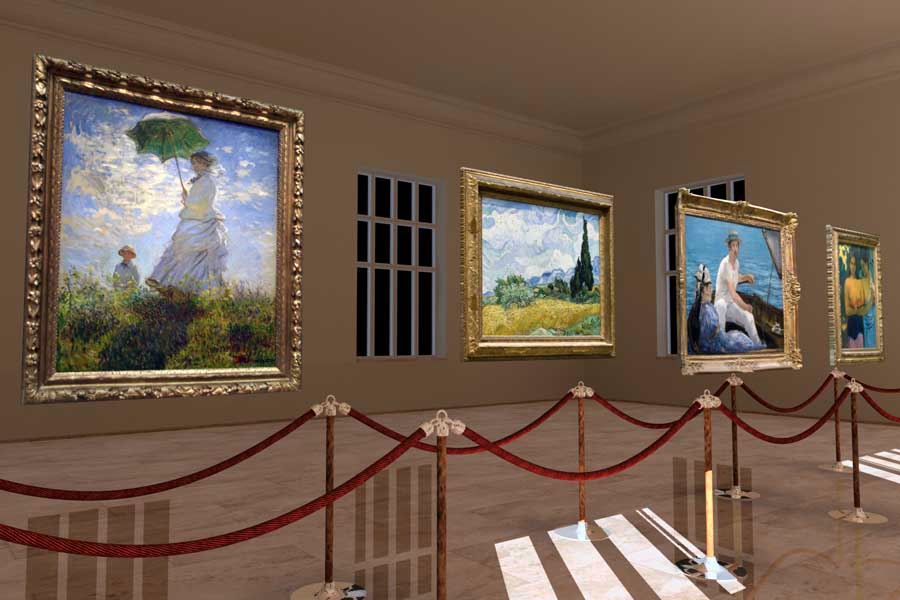 Susan Hazan and Sorin Herman